ŽIVELNÍ POHROMY A PROVOZNÍ HAVÁRIENázev opory –Sopečná činnost
Operační program Vzdělávání pro konkurenceschopnost
Projekt: Vzdělávání pro bezpečnostní systém státu
(reg. č.: CZ.1.01/2.2.00/15.0070)
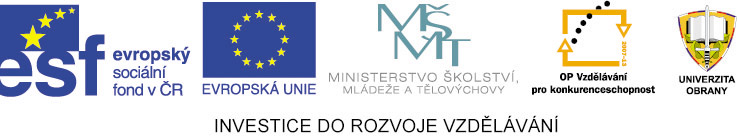 Endogenní geologické pochody-rekapitulace
Magmatizmus (vulkanizmus)
Seismicita
Metamorfizmus
Tektonika
Magmatizmus – procesy spojené s výstupem žhavé taveniny do zemské litosféry a na její povrch.
Seismicita – zemětřesení, krátkodobé pohyby vyvolané šířením seismických vln v zemském tělese.
2
Magmatizmus
Pronikání taveniny (magmatu) zemskou litosférou na zemský povrch.
Proces se dělí se na:
Plutonizmus – magma proniká pouze  uvnitř litosféry a tvoří geologické tělesa hlubinná a podpovrchová.
Vulkanizmus – magma pronikne až na zemský povrch, kde vytváří povrchové útvary.
3
Tipy magmatizmu
Magma- převážně , silikátová žhavotekutá hmota, složená z taveniny, pevných krystalů a fluidní fáze (vodní pára a plyny). Teplota 700-1200 °C):
-primární (složením blízká kamenným meteoritům (Mg,Fe), resp. bazaltu).
kontaminovaná
zbytková
Magmatizmus 
-hlubinný (plutonizmus)
-povrchový (vulkanizmus)
4
Vulkanizmus
Efuzivní
Explozivní
Forma výstupu je ovlivněna:
Chemizmem magmatu (lávy)- primární vlastnost.
Obsahem plynné složky.
Viskozitou (kyselá pastovitá), bazická ( silně tekutá, fluidní).
Produktem efuzivní činnosti jsou výlevná tělesa lávy ve formě lávových proudů a příkrovů.
Produktem explozivní činnosti jsou pyroklastika.
5
Pyroklastika
Pyroklastika dělíme podle velikosti na sopečný:
popel a prach (pod 0,05 mm)
písek (0,05 - 2 mm)
lapili (2mm - 3 cm)
bomby (3 – 100 cm)
bloky ( nad 100 cm)
Ve zpevněné podobě se nazývají tufy resp.tefra.
Explozivita narůstá s obsahem SiO2  a plynné fáze v magmatu.
6
TYPY VULKANICKÉ ČINNOSTI-efuzivní
havajský typ – výstup fluidního bazického magmatu (bazalty)  s minimální explozivní činnosti, tvorba lávových proudů a lávových jeskyní, parazitické kužely na  proudech, plochý kužel (štítový vulkán ) s lávovým jezerem. Příklad: Kilauea, Mauna Loa.
platóbazalty – enormní výlevy bazického magmatu, široký rozsah a značná mocnost utuhlé lávy, označují se jako štítové sopky. Příklad: Columbijské plató, Dekkanská  plošina.
lineární typ- výlev bazických láv podél dlouhých zlomových linií. Příklad: Island (Laki), Yellowstone.
7
podmořský typ – výlev bazaltických láv a výstupy plynů, polštářové struktury, na styku s mořskou vodou při povrchu vznikají freatické (plynové) erupce), jsou silně explozívní a destruktivní. Příklad: riftové struktury, nový ostrov Surtsey j. Islandu.
   TYPY VULKANICKÉ ČINNOSTI - explozivní
strombolský typ – mírně explozivní projevy, výrony žhavých plynů (fumaroly), bomby, lapilli, popel, magma variabilního chemického složení, výrazný sopečný kužel, parazitické kužely. Příklad: Stromboli, Paricutín (Mexiko).
8
peléský typ – výrazný kužel, produkce žhavých plyno-prachových směsí pyroklastik, které tvoří na svazích žhavé „laviny“(pyroklastické laviny) a kopírují terénní nerovnosti, láva kyselá, viskózní, prudké a destruktivní erupce bohaté na pyroklastika. Příklad: Mt. Pelée (Martinik), Vulcan (Itálie), Mt. Mayón (Filipíny).
9
pliniovský typ – výrazný kužel příp. kaldera, produkce převážně jemných pyroklastik (popel  a prach), láva kyselá, silně viskózní s vysokým obsahem plynů, tvoří se plyno-prachová horká mračna, která vystupují jako „sloup“do vysokých výšek (až 25km), vulkanický materiál je roznášen do velkých vzdáleností. Příklad: Vesuv, Krakatau (Indonésie), Pinatubo (Filipiíny), Mt. Sv. Helens (USA).
10
Stratovulkány
Vulkanická tělesa smíšeného typu, které periodicky střídají činnost explozivní s činností efuzivní. Na zemském povrchu vytvářejí výrazné kuželovité formy tvořené pyroklastiky a produkty lávových proudů. Větší vulkány s opakovanou činností vedou ke vzniku kalder. Jde o široké kruhové deprese v centrální části kužele, které vznikají v důsledku rozmetání jeho vrcholové části a nebo tzv. gravitačním kolapsem. V kaldeře se místy tvoří vulkanické dómy.
11
Doprovodné a postvulkanické jevy
výrony horkých až chladných plynů :
   fumaroly, solfatary, mofety
gejzíry
minerální vody
12
průběh vulkanické činnosti je závislý především  na povaze magmatu (kyselé nebo neutrální či bazické), obsahu CO2, CO, H2S, SO2, vodních par a dalších skleníkových plynů (fluidní fáze).
čím vyšší j obsah SiO2 v tavenině, tím je explozivita intenzivnější, roli hraje i periodicita aktivity vulkánu, v dlouhých přestávkách se hromadí vysoký objem lávy, který se uvolní náhle velkou erupcí často spojenou s  destrukcí  sopečného kužele.
vyhaslé sopky – útvary bez historického záznamu aktivity.
13
Pompeje a Vesuv
stratovulkán složený z rozsáhlé kaldery (Monte Somma) a kužele Vesuvu.
zdánlivě vyhaslý vulkán, který obnovil mohutným výbuchem  svou aktivitu v r. 79 n.l, velké množství popele a sopečného prachu zničilo město Pompeje, Stabiae a Herculaneum. svědectví očitého svědka Plinia staršího obsahují dopisy psané jeho synovcem historiku Tacitovi.
od katastrofy evidováno asi 50 vulkanických aktivit, poslední v r. 1944.
činnost bývá zahajována explozí po níž následují lávové proudy (klasický stratovulkán).
14
Etna
vulkán na přechodu mezi štítovou sopkou a stratovulkánem.
první projevy již před 1500 n.l., evidováno celkem přes 150 aktivit.
typické střídání malých a silnějších erupcí.
15
Havajské ostrovy
ostrov tvořený 5 vulkány,  produkt vulkanizmu horké skvrny.
v současnosti je aktivní Kilauea  ve v. části ostrova.
během roků 1983-1988 vystoupilo cca 850 mil.m3 lávy,lávové proudy 11km dlouhé, ostrov se zvětšil o 0,4km2, aktivita doprovázena seismickou činností a poklesy v kráteru, teplota lávy 11560 C.
vývoj vulkanické aktivity(1983-1988) proběhl v 50 dílčích událostech, vývoj byl monitorován Havajskou vulkanologickou observatoří, založenou v r. 1912.
16
Česká republika
vulkanizmus v oblasti Českého masivu není v současné době aktivní. Nejmladší vulkán Železná hůrka u Chebu byl činný podle radiometrického datování před 170-400 tisíci lety.
stáří nejmladší etapy vulkanické činnosti je datováno do neogénu až do středního pleistocénu.
mladý vulkanizmus proběhl v několika etapách-
17
Česká republika
eocén až spodní miocén - 40 až 18mil.let 
  (Doupovské hory a České středohoří).
svrchní miocén  - 9 - 5 mil.let (oblast krušnohorského a lužického zlomu).
pliocén až starší pleistocén – 2 - 0,4mil.let
   (Chebsko, Nízký Jeseník-Bruntálsko, Uherský Brod).
Vulkanizmus měl převáženě bazický charakter ( alkalické bazalty).
18
Postvulkanické aktivity Česká republika
výrony CO2 (podkrušnohorská oblast, Chebsko, Karlovy Vary, Konstantinovy Lázně, Mariánské Lázně) Nízký Jeseník (řada lokalit v povodí řeky Moravice a Bystřice), Teplice n.B., Přerovsko.
výrony termálních vod (Karlovy Vary).
19
Pozice vulkánů na zemském povrchu  Rekapitulace
za posledních 10 000 let bylo na zemském povrchu aktivních cca 1400 vulkánů.
vulkány se vyskytují zpravidla na hranicích litosférických desek, zejména na konvergentních aktivních okrajích především okolo  Tichého oceánu ( tzv. ohňový kruh) a riftových zlomech.
uvnitř desek jsou zastoupeny vulkány horkých skvrn a iniciálních stádií vývoje riftových struktur.
20
Vznik sopek
Sopky vznikají tak, že si rozžhavené magma najde „cestu“ skrz zemskou kůru na povrch.
Magma je směs roztaveného kovu, vody a plynů, které se tlačí na povrch
Láva je magma, ale bez vody a plynů.
21
Zjištění stáří a stavba vulkánu
stáří sopky :
1. z písemných záznamů.
2. z geologického měření (podle vrstev lávy a popela).
22
Erupce
Mívá sílu několika násobku výbuchu atomové bomby.
Pří erupci se doslova odstřelí horní část vulkánu
Je několik typů erupcí 
Doprovází ho zemětřesení, vlny tsunami, velké množství velice jemného popílku a bahnotoky.
23
Katastrofy doprovázející erupci
Pyropklastický mrak
Vlna tsunami
Zemětřesení
Požáry a Bahnotoky
Nánosy popílku
24
Pyroklastický mrak
Pyroklastický mrak je ohromná masa popílku plynu a kusů lávy (bomby)
Pohybuje se rychlostí 80-160km/hod
Vlna tsunami Vzniká při erupci a zemětřesení pod mořskou hladinou
Čím blíže je břehu tím je vyšší a nebezpečnější
Na volném moři ani neznáte že kolem „prošla“
25
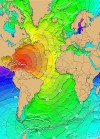 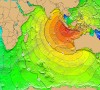 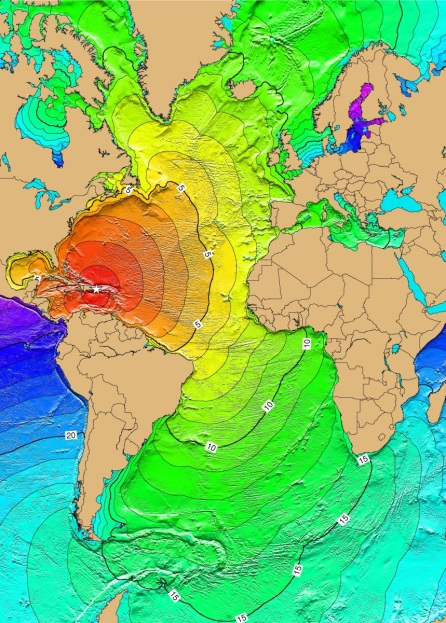 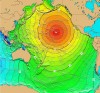 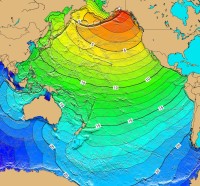 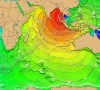 26
Zemětřesení
Při erupci se uvolní velké množství energie v podobě pyroplastického raku, magmatu a zemětřesení
Na obrázku jsou vidět místa kde jsou nejčastější zemětřesení a je téměř shodná s mapou sopek
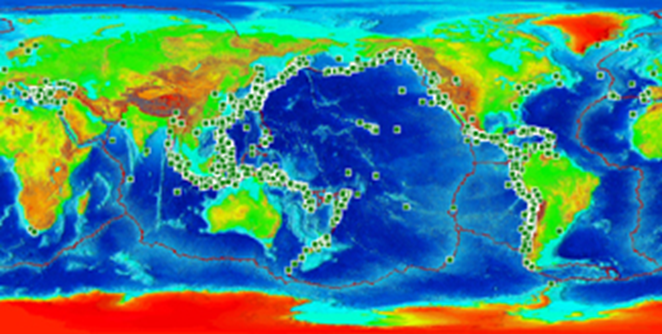 27
Požáry a bahnotoky
Požáry vznikají od tekoucí lávy
Bývají nezvládnutelné a velice těžce se s ním dá „bojovat“
Bahnotok je směs popílku roztátého sněhu a ostatních věci které tato „bahnitá řeka“ vezme sebou
28
Sopky
Pevninské sopky
Jejich kužely jsou na povrchu země
Můžeme pozorovat jen asi 500 z celkového počtu sopek
Podmořské
Oproti sopkám pevninským mají kužel pod mořskou hladinou
Pokud „vystoupí“ kužel nad hladinu vznikne z něj vulkanický ostrov (jak to vidíme na obrázku)
Příkladem je Havajské souostroví
29
Sopky
Spící sopkou nazýváme vulkán, který nevybuchl za posledních 10000 let.
Na několika spících sopkách jsou observatoře ve kterých se shromažďují a vyhodnocují informace o sopkách pod nimi
Vyhaslá sopka - nevybuchla posledních 25000 let. U nás v České republice je to například Milešovka nebo Říp.
30
Použitá literatura
Školní atlas dnešního světa, Praha:Terra 2000
Svět poznání
Masarykova univerzita http://www.sci.muni.cz
Global Volcanism Probram http://www.volcano.si.edu
NOAA Satellite and Informtion Service http://www.ngdc.noaa.gov
Svět katastrof http://www.svetkatastrof.webzdarma.cz
31